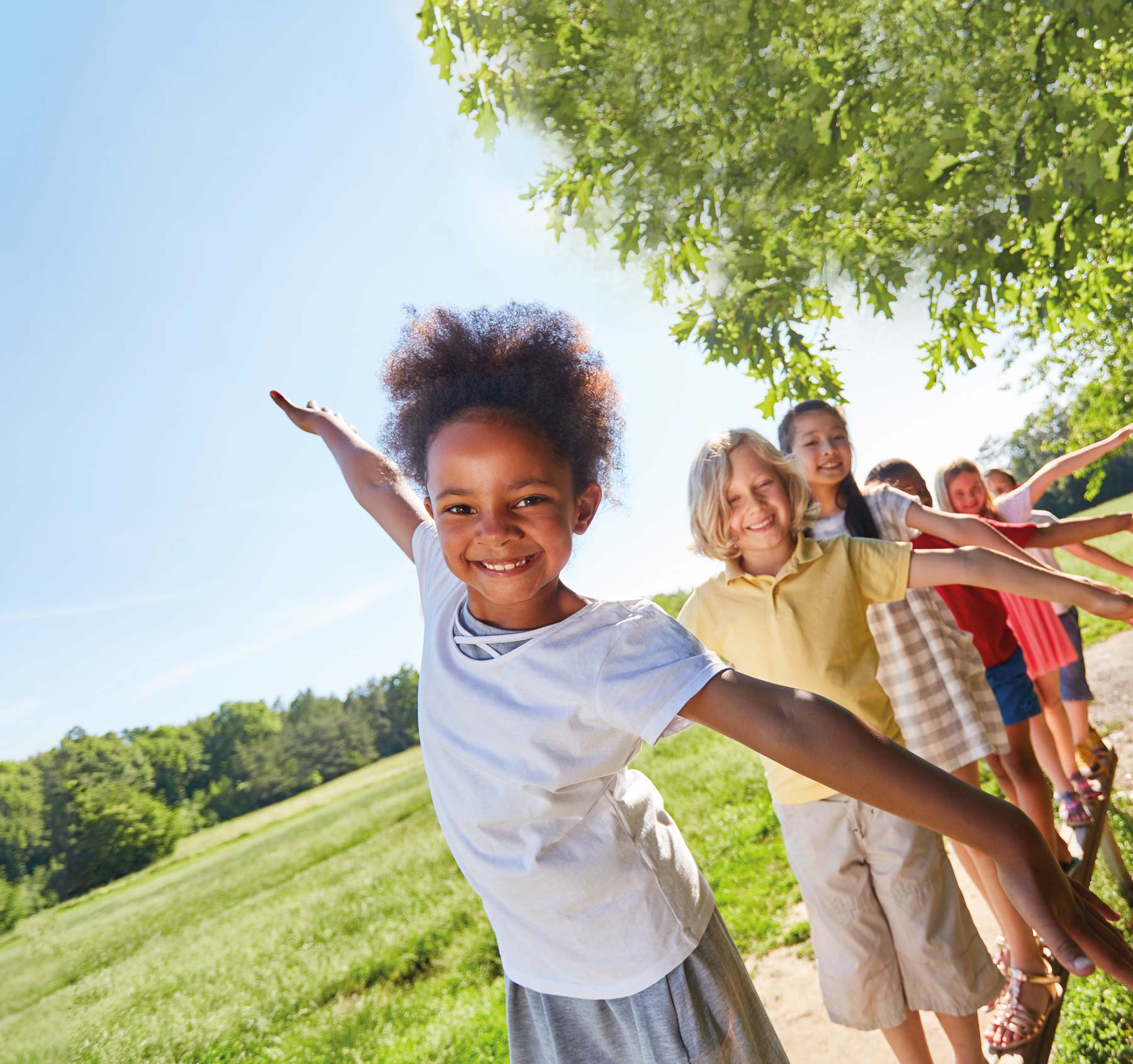 IPNA is a global, nonprofit charitable organization that believes that all children deserve to be healthy and receive optimal treatment and care for kidney disease regardless of their economic level or political choice.

www.theipna.org
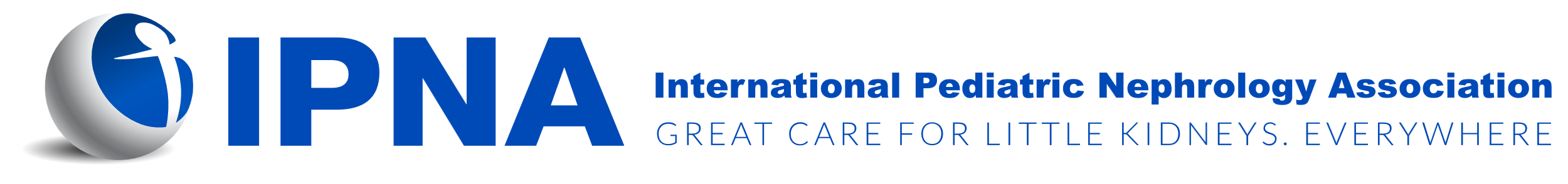 IPNA Mission
IPNA´s mission is to lead the global efforts to enhance the care for all children with kidney disease through advocacy, education, training and research.
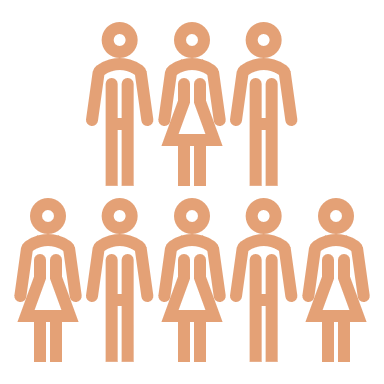 1,808 members

From 114 countries

260 Fellows trained worldwide

186 Teaching Courses in 59 countries
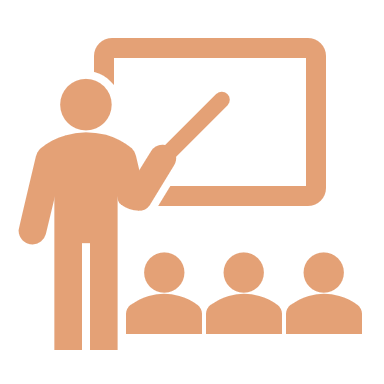 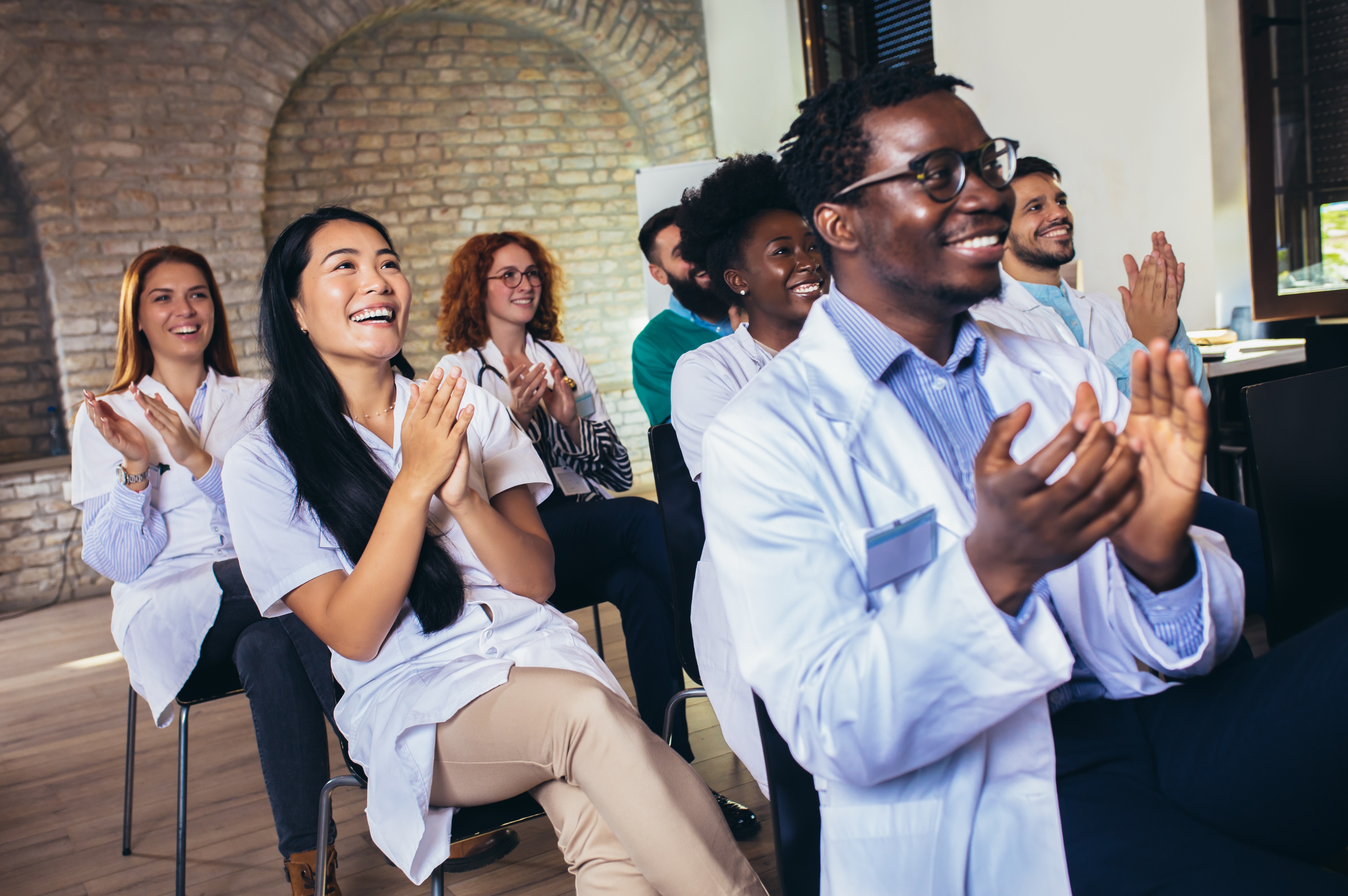 IPNA Education
Fellowship ProgramSister Renal Centers ProgramTeaching CoursesJunior Master Classes
Webinars
Global Curriculum
Thank you for being a part of our efforts as IPNA member.
IPNA Clinical Practice Webinars
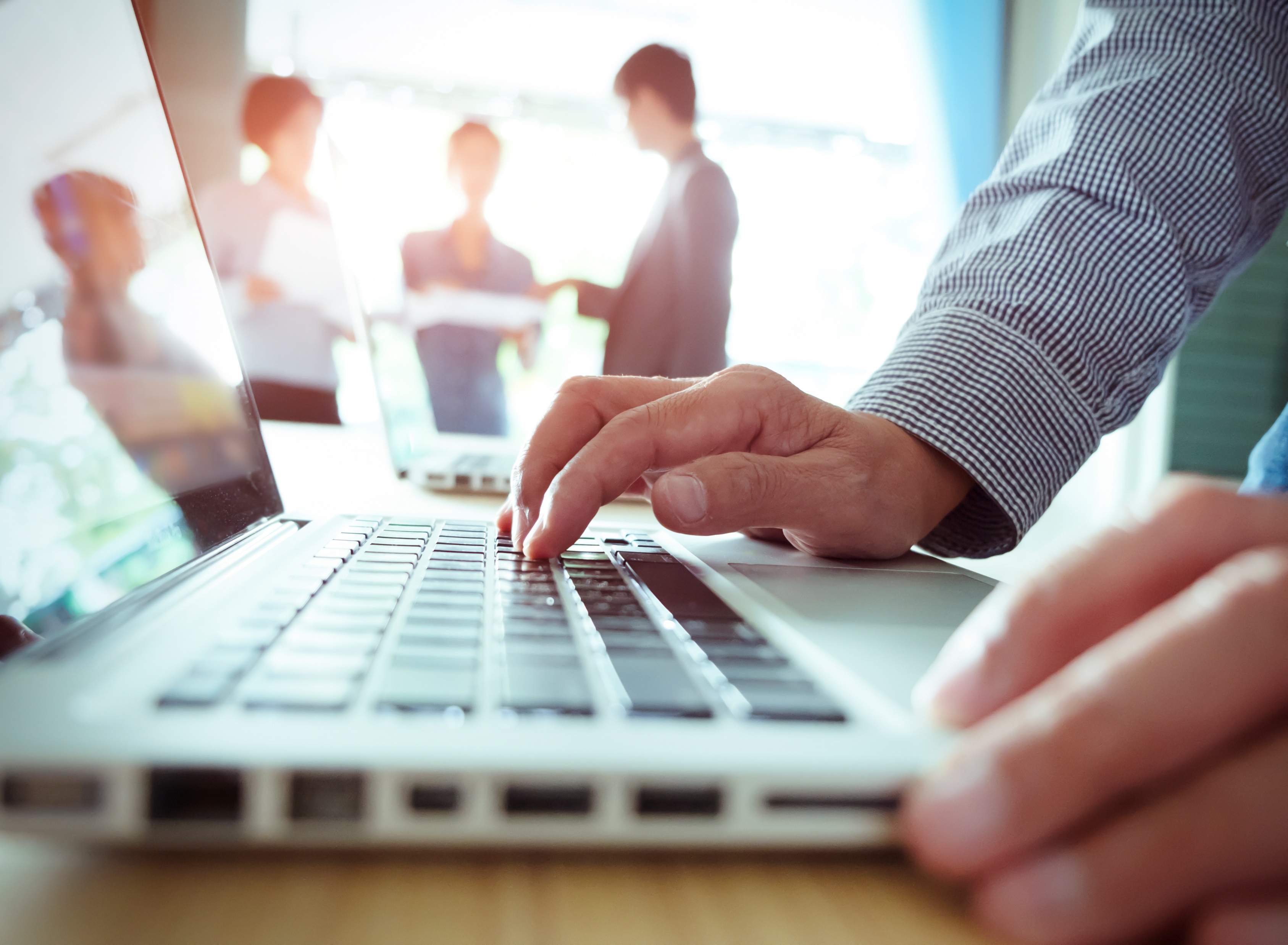 Every second month on Thursdays  4pm CET
Register at www.theipna.org
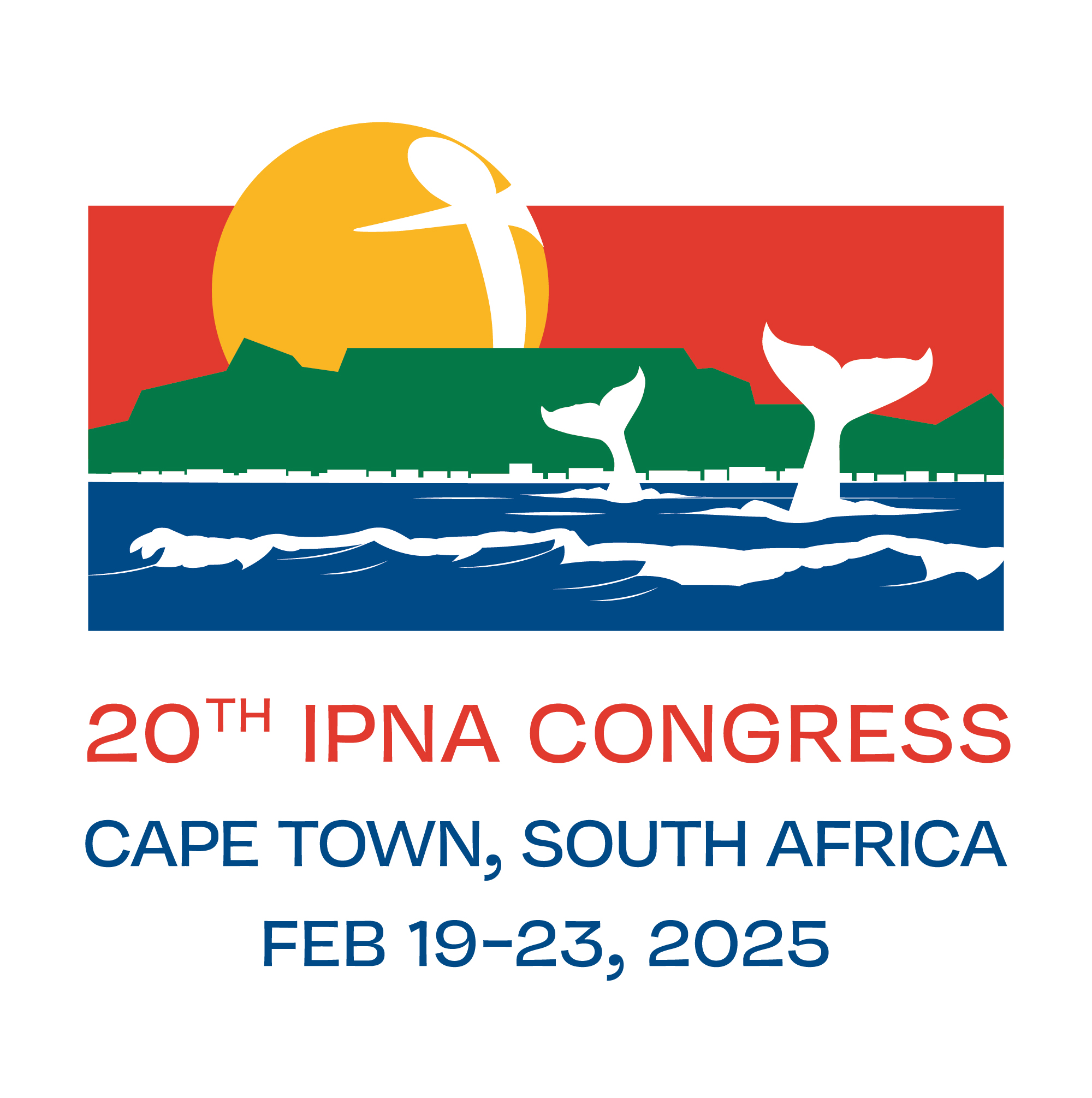 SAVE THE DATE!


www.ipna2025.org
www.theipna.org
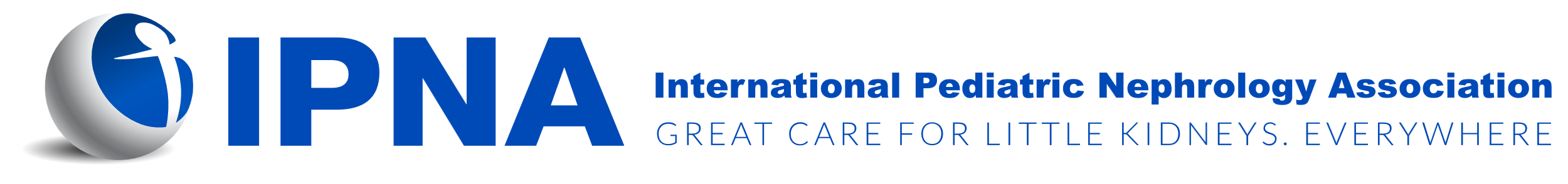